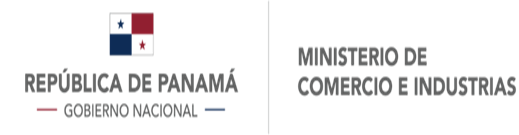 Solicitudes de Información resueltas o negadas, recibidas a través del 311
Centro de Atención Ciudadana, correspondiente al mes de Abril 2021
Actualizado por: 20-5-2021
Próxima actualización: 05-6-2021
Preparado por: Zaida Rodríguez
Validado por: Omar montilla
Todos los casos fueron atendidos por los departamentos correspondientes, ningún caso descartado, ni cancelado.